Web Security Model
CSE 591 – Security and Vulnerability Analysis
Spring 2015

Adam Doupé
Arizona State University
http://adamdoupe.com
Overview
We've studied the technologies that make up the web, including the underlying technologies, server-code code, and client-side code
Let's hack all the things!
But first, we need to understand the security of web applications
Otherwise, how do we know if we're successful
Web Ecosystem
HTTP Request
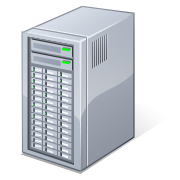 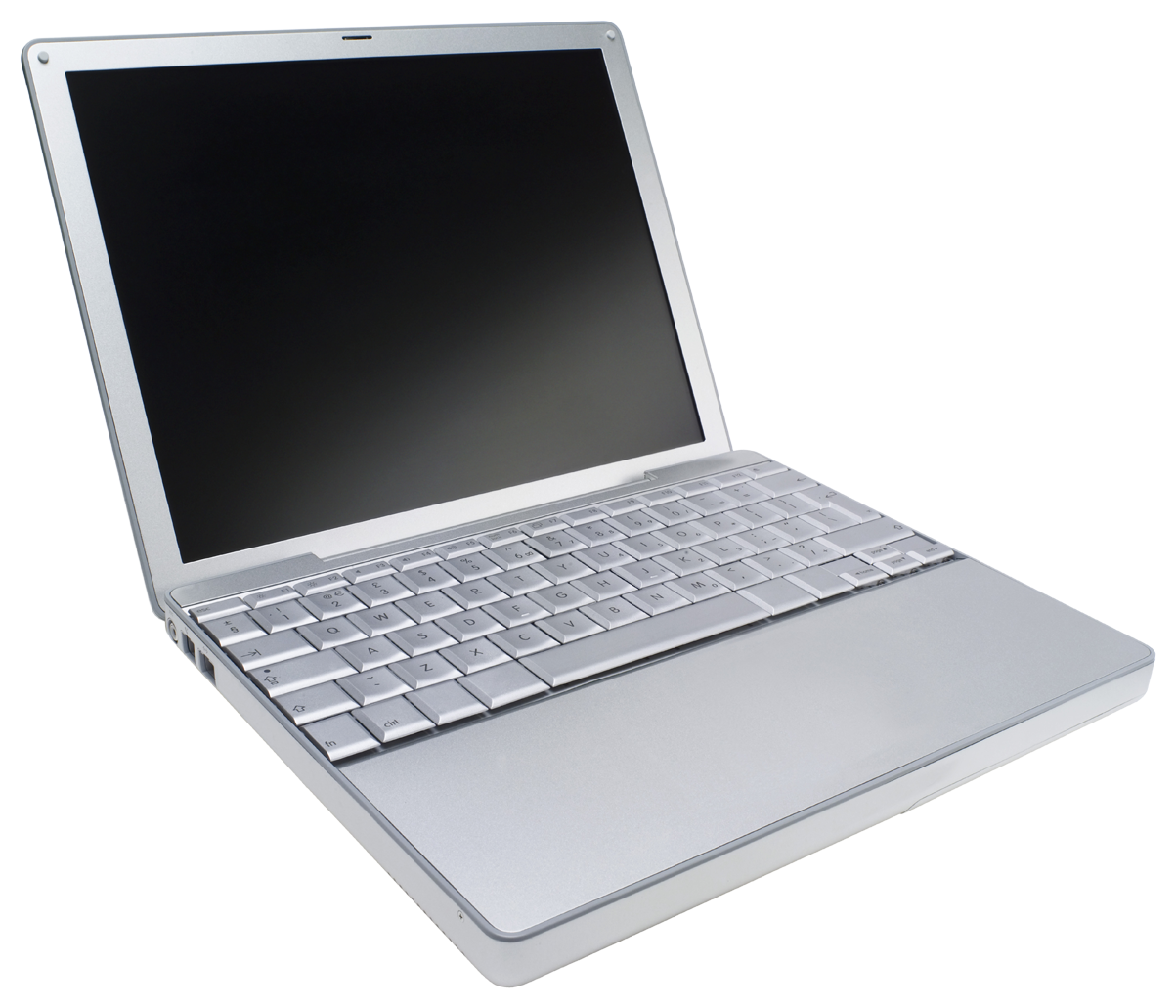 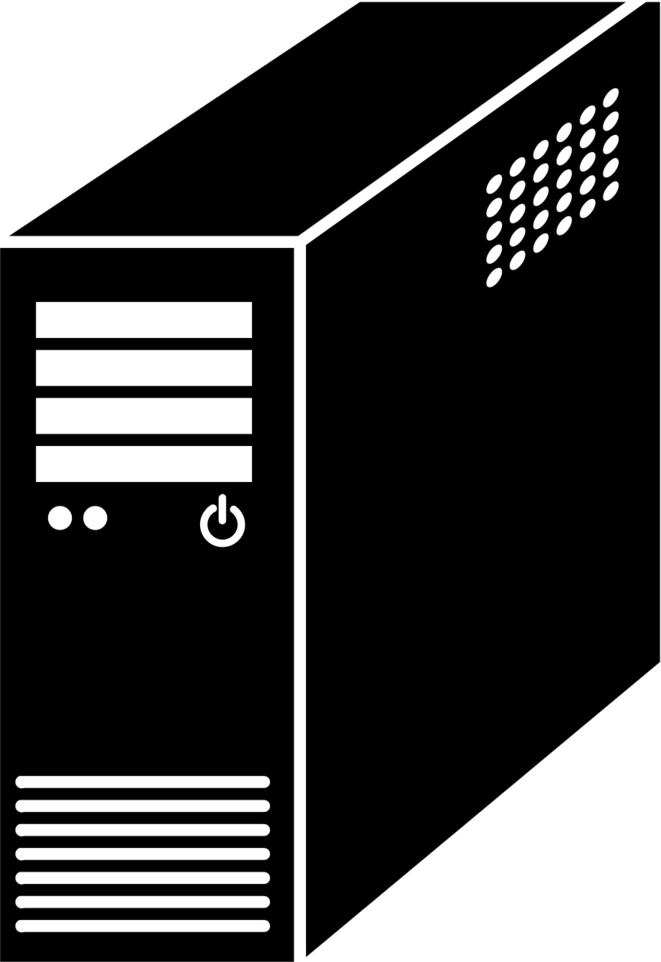 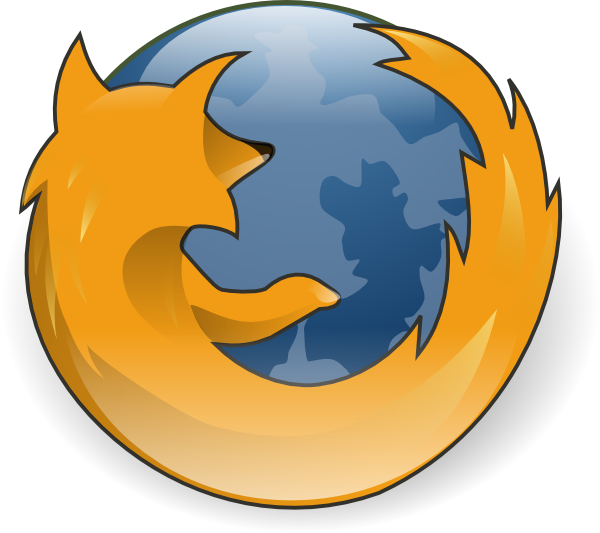 HTTP Response
Web Application
Web Server
Client
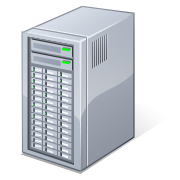 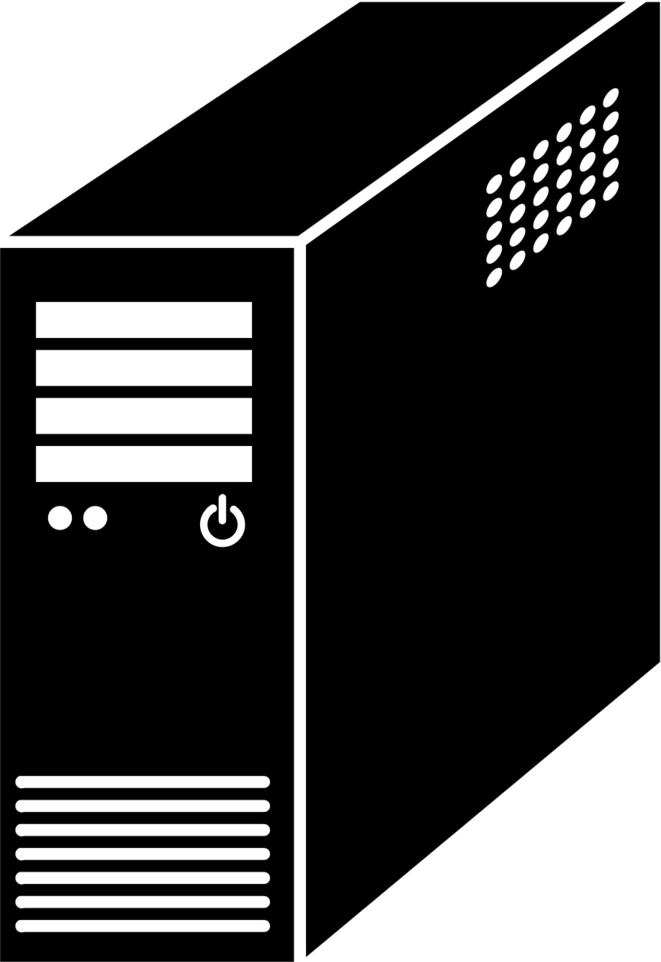 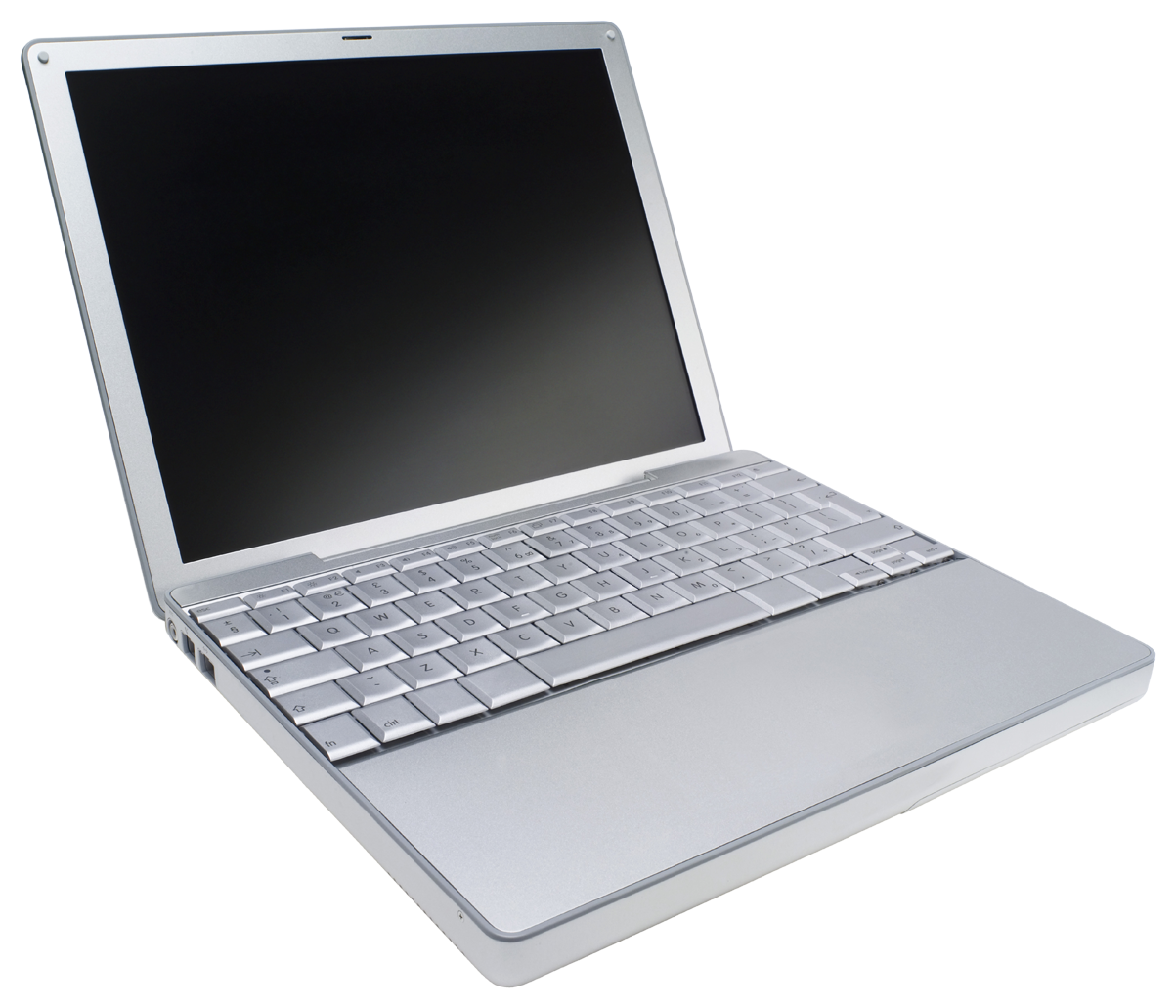 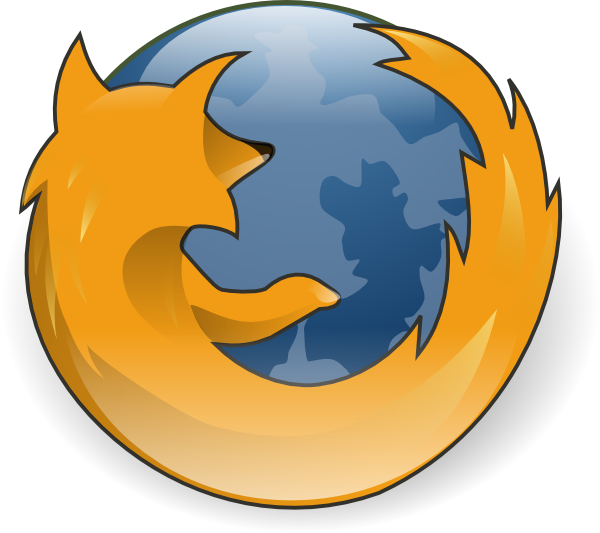 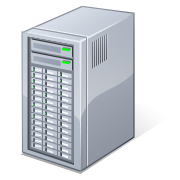 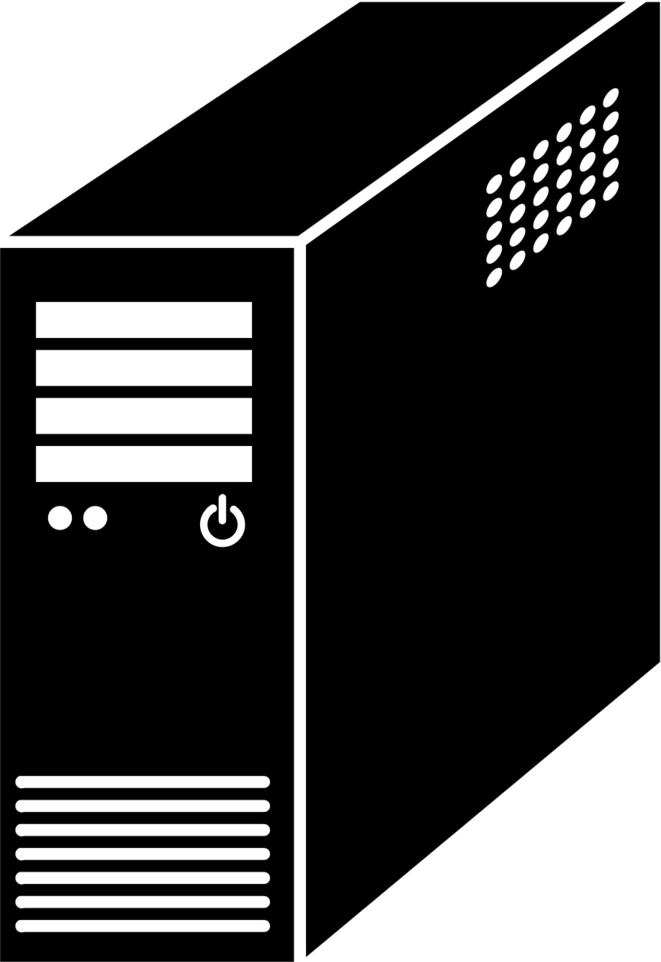 Client
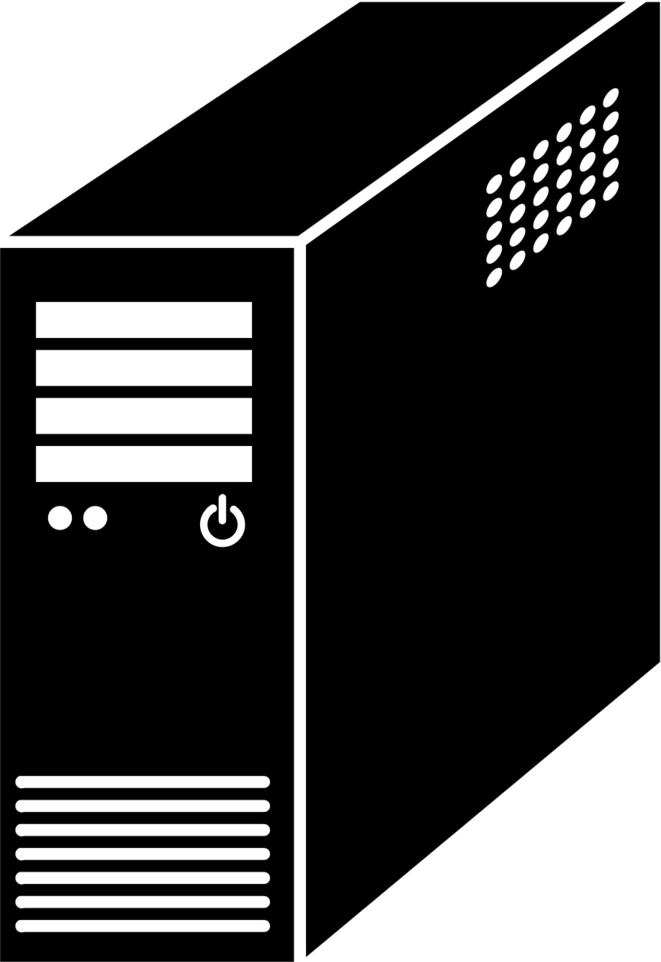 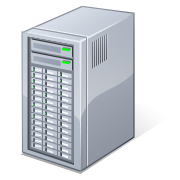 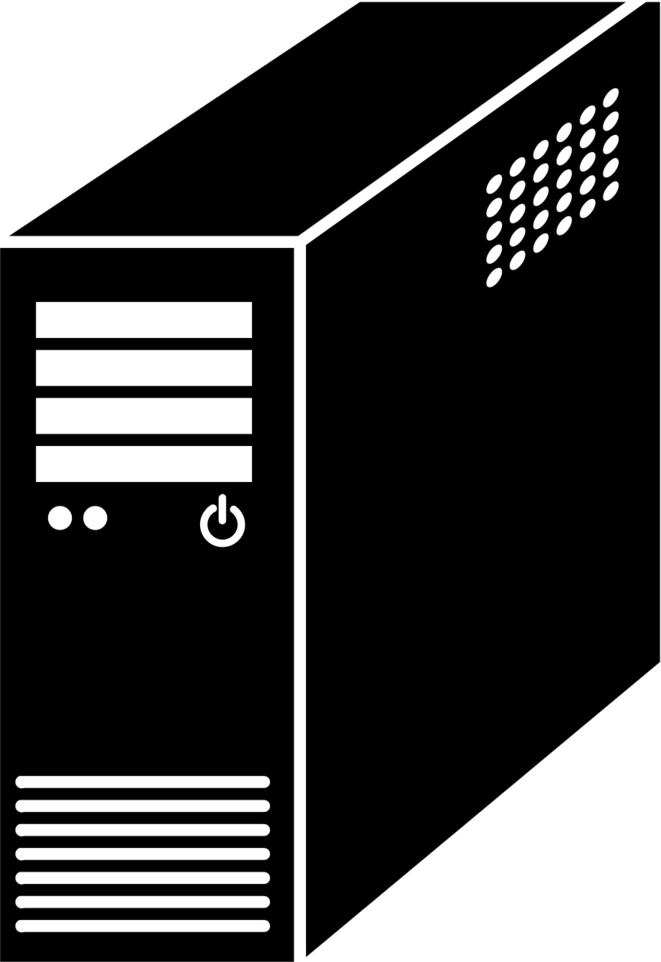 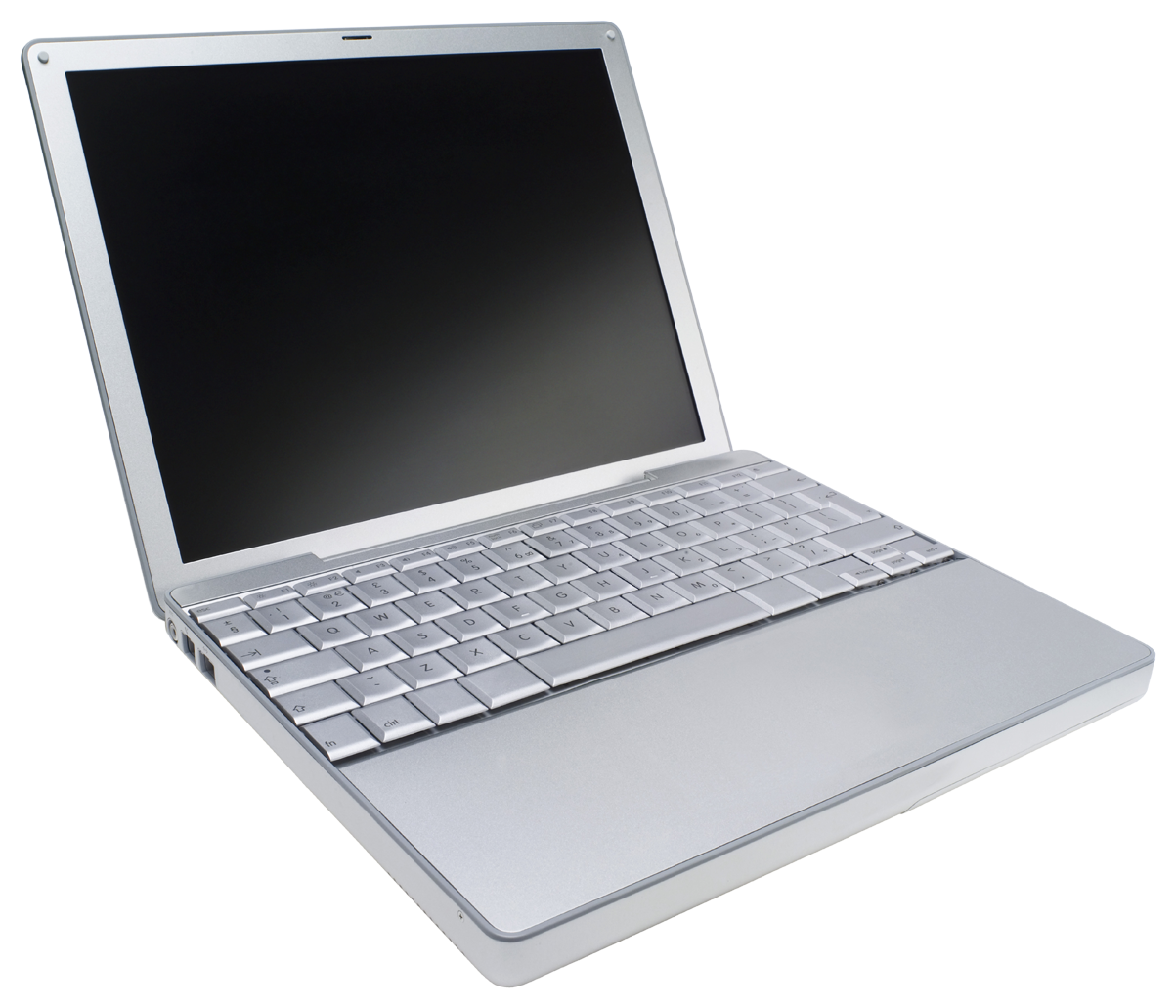 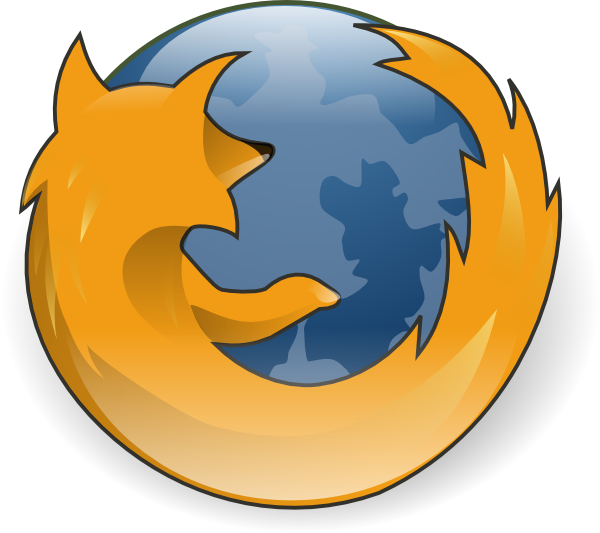 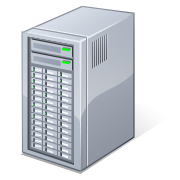 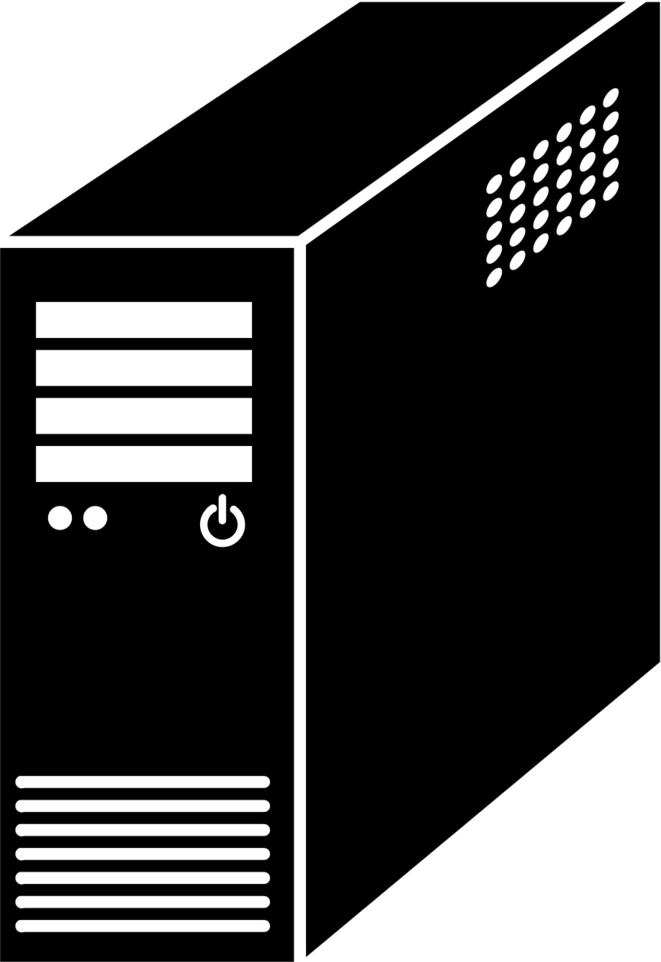 Client
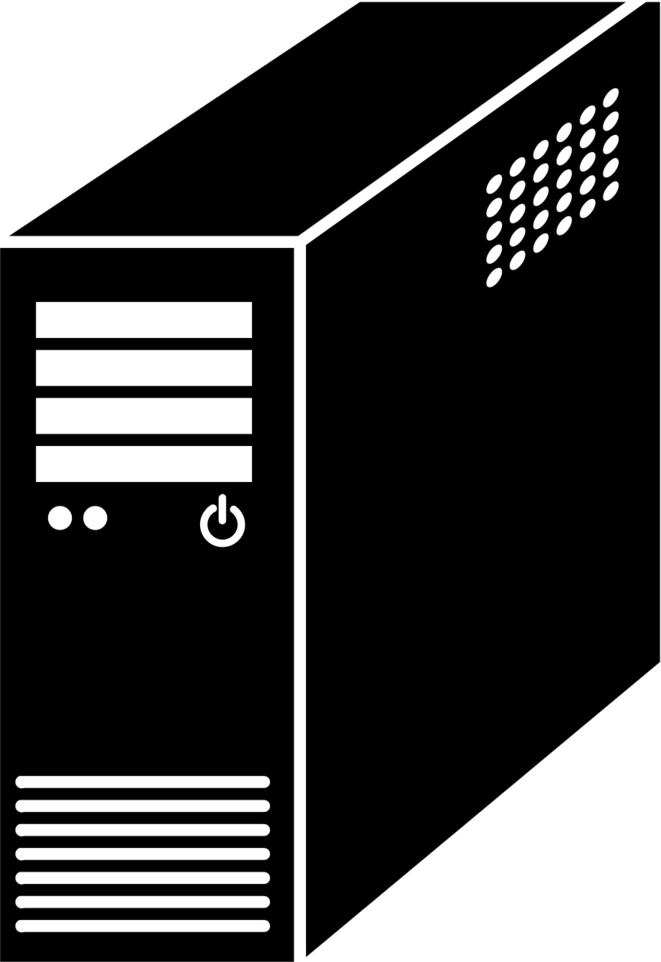 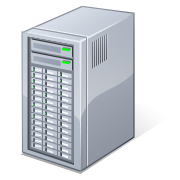 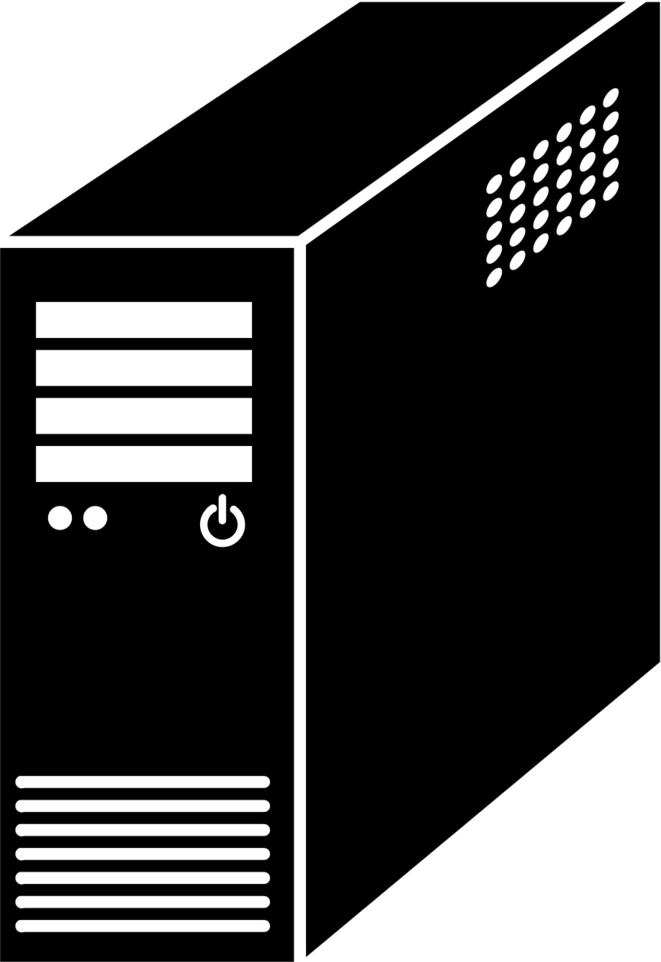 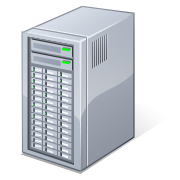 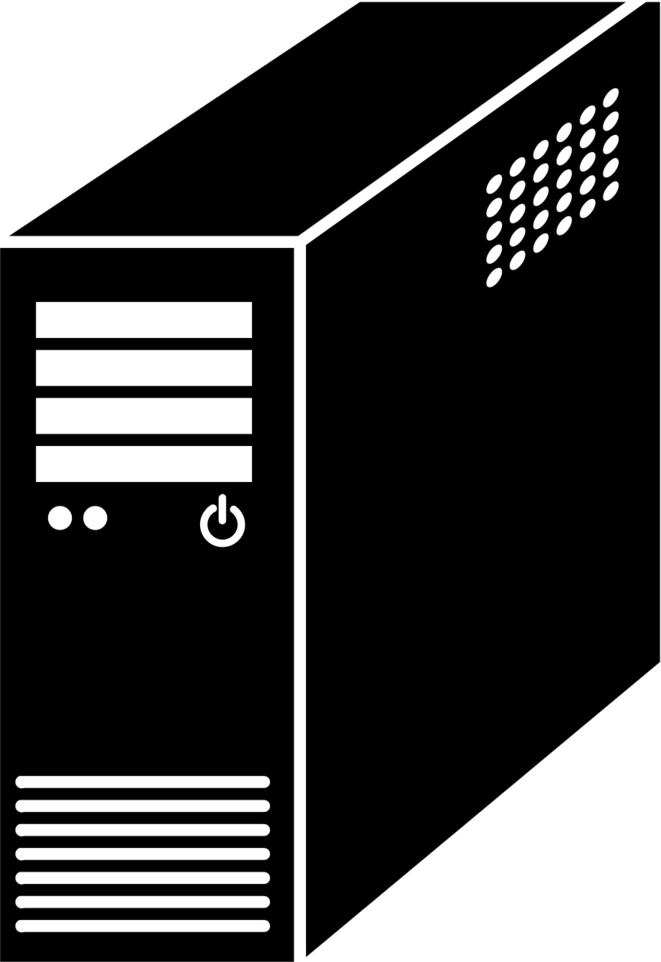 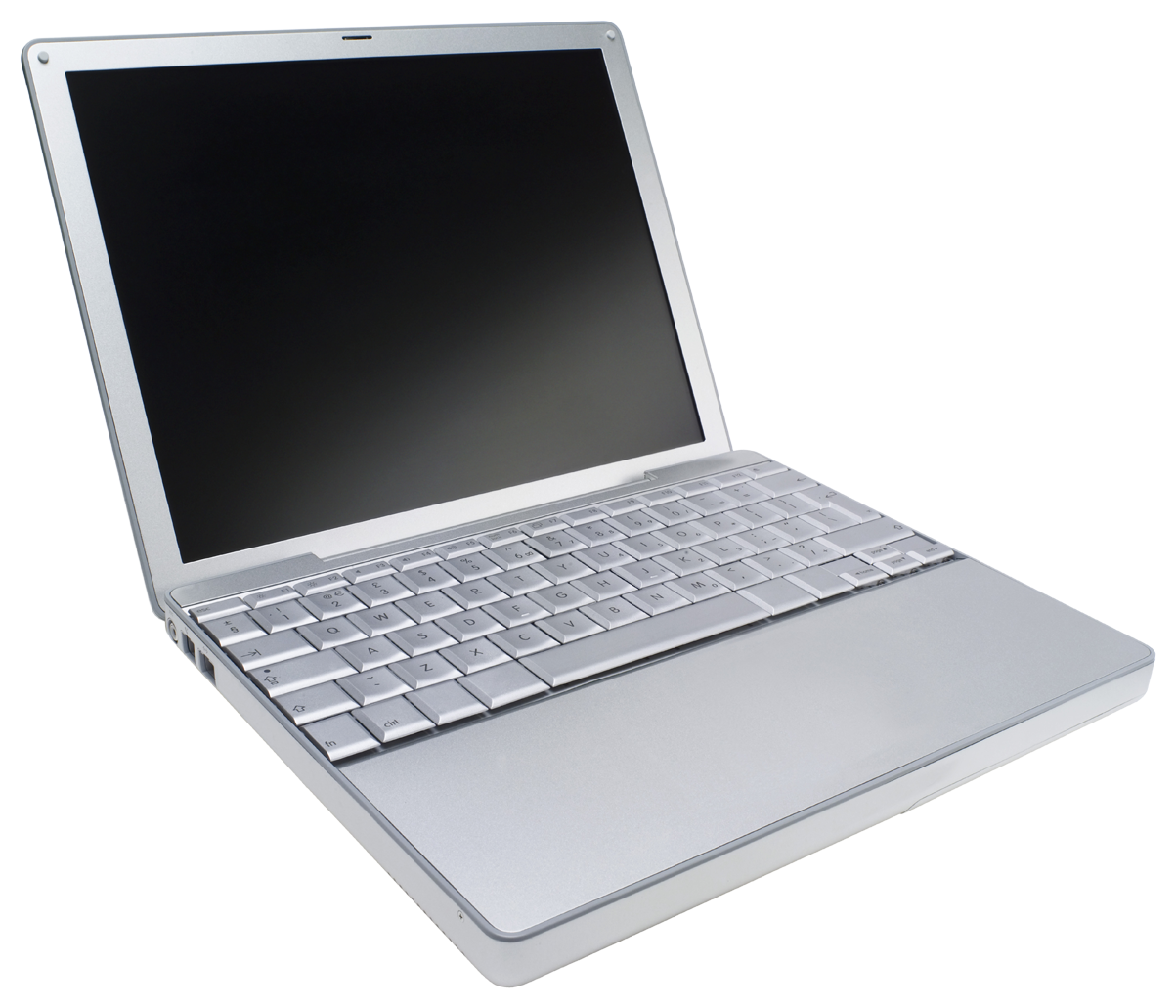 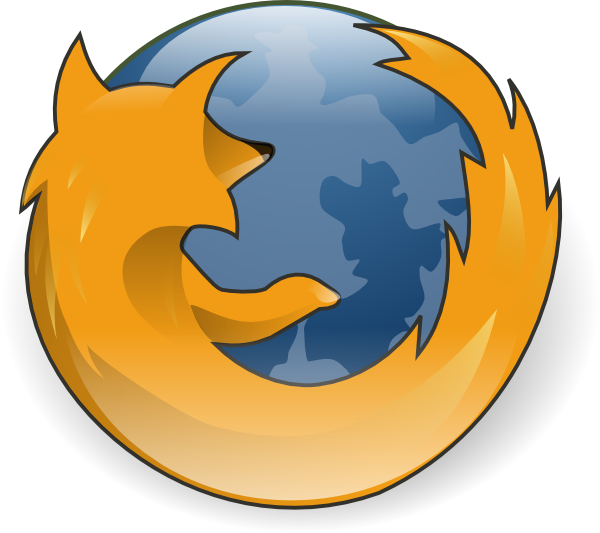 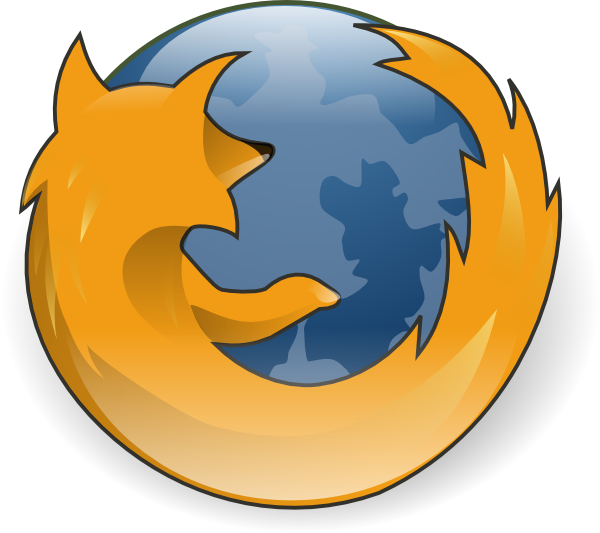 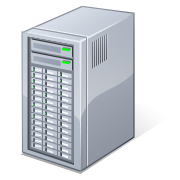 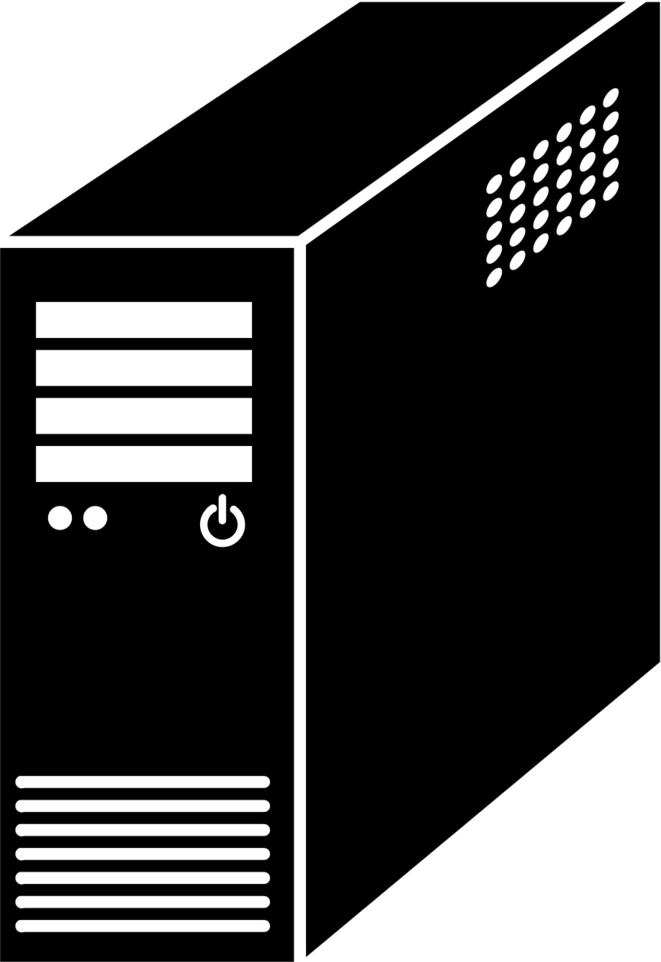 Client
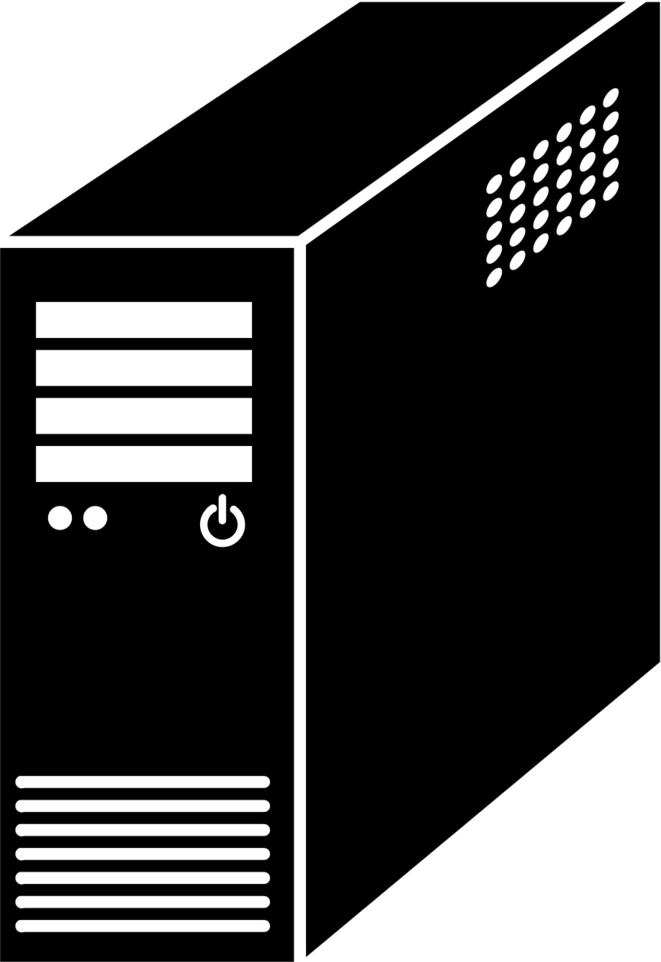 Who's Security is it Anyways?
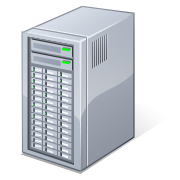 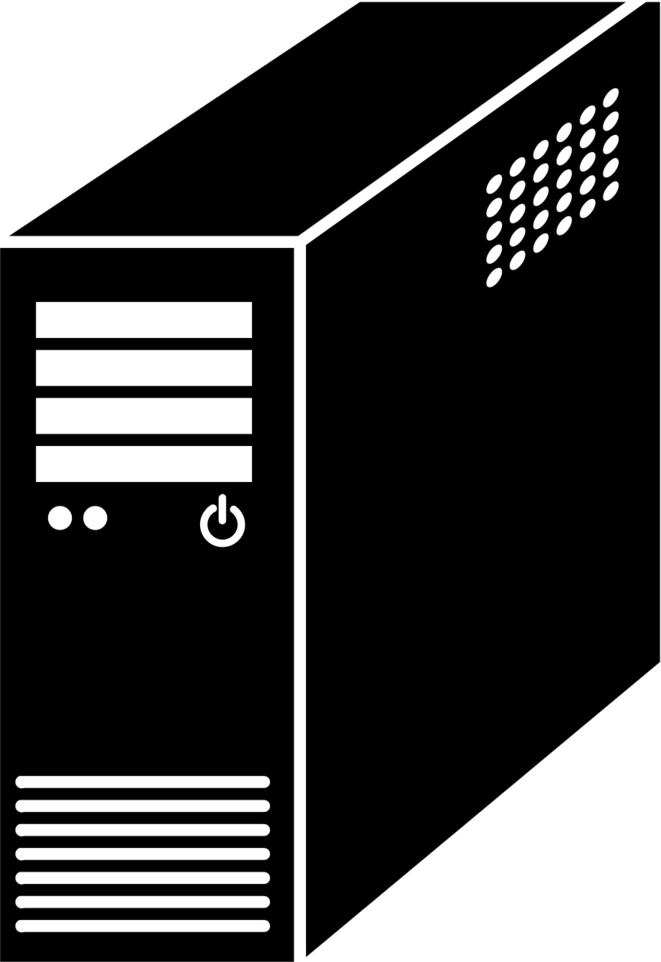 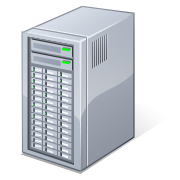 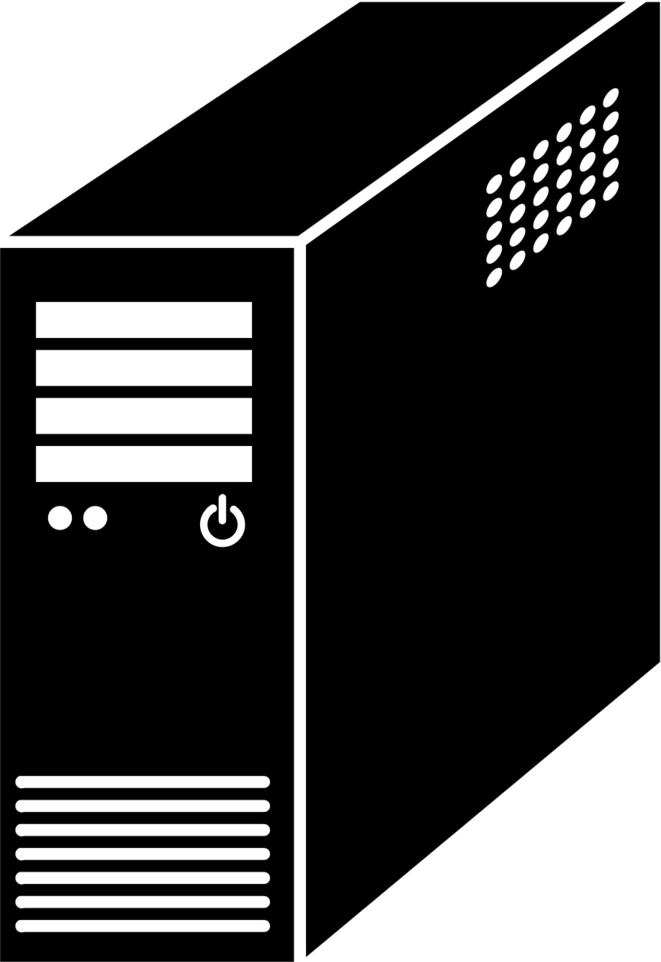 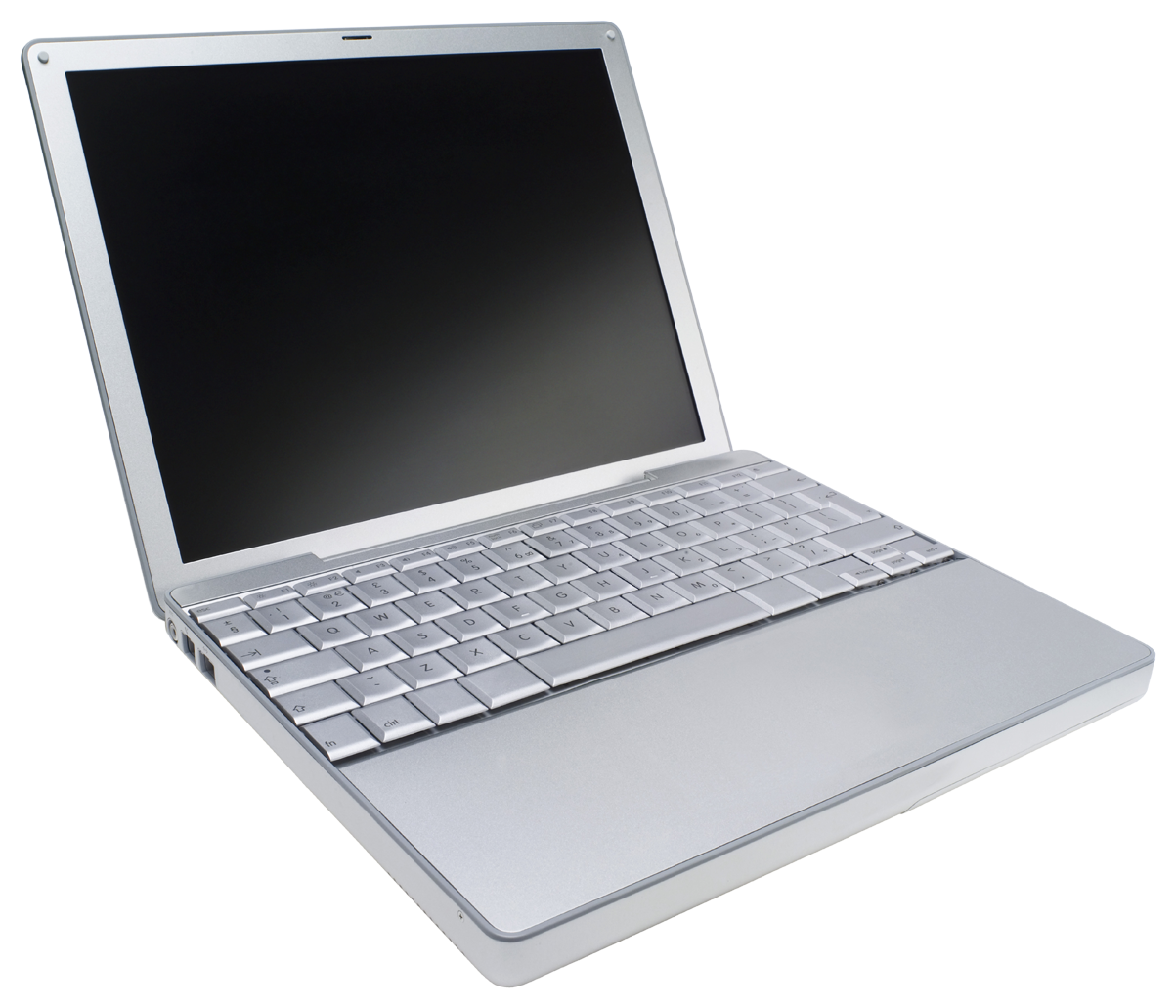 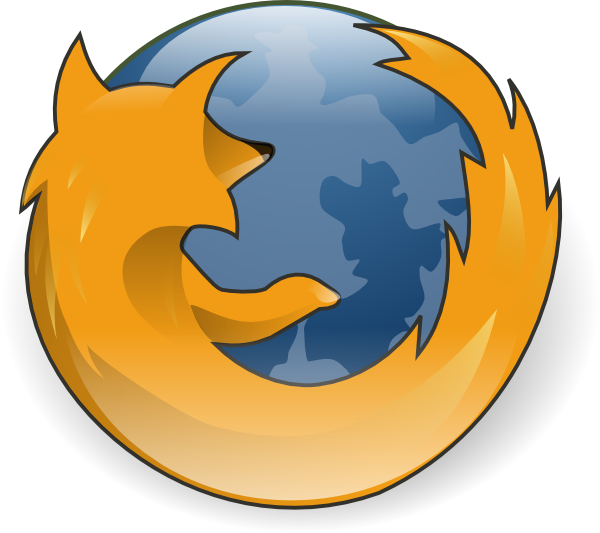 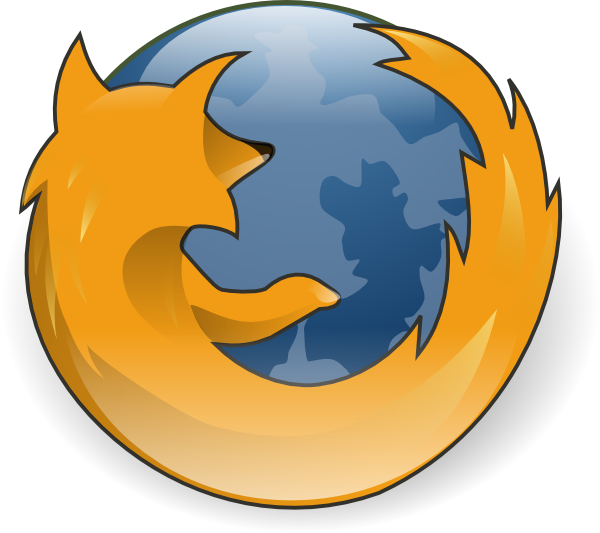 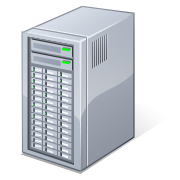 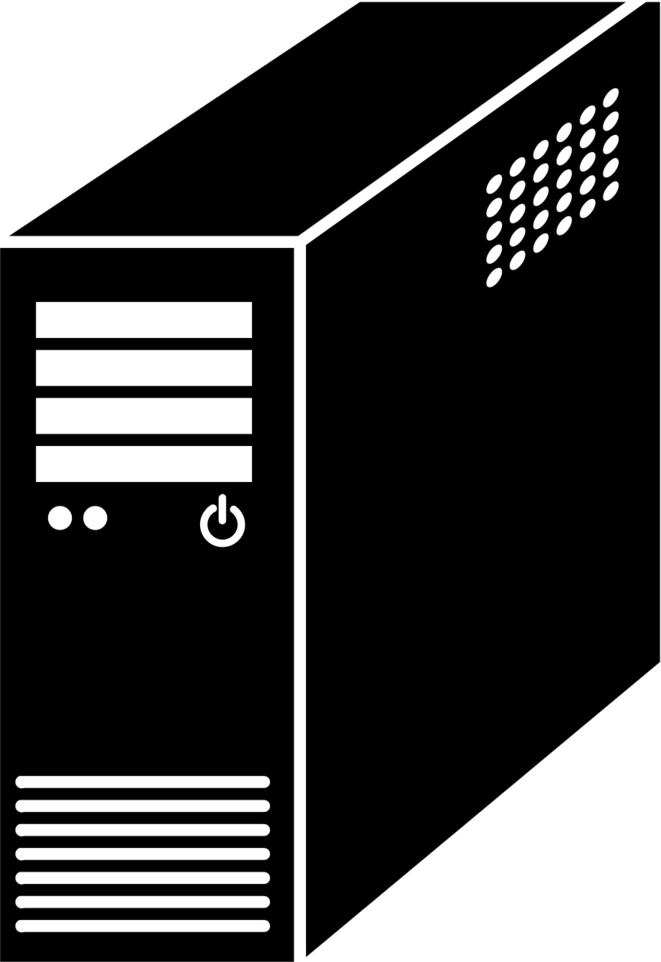 Client
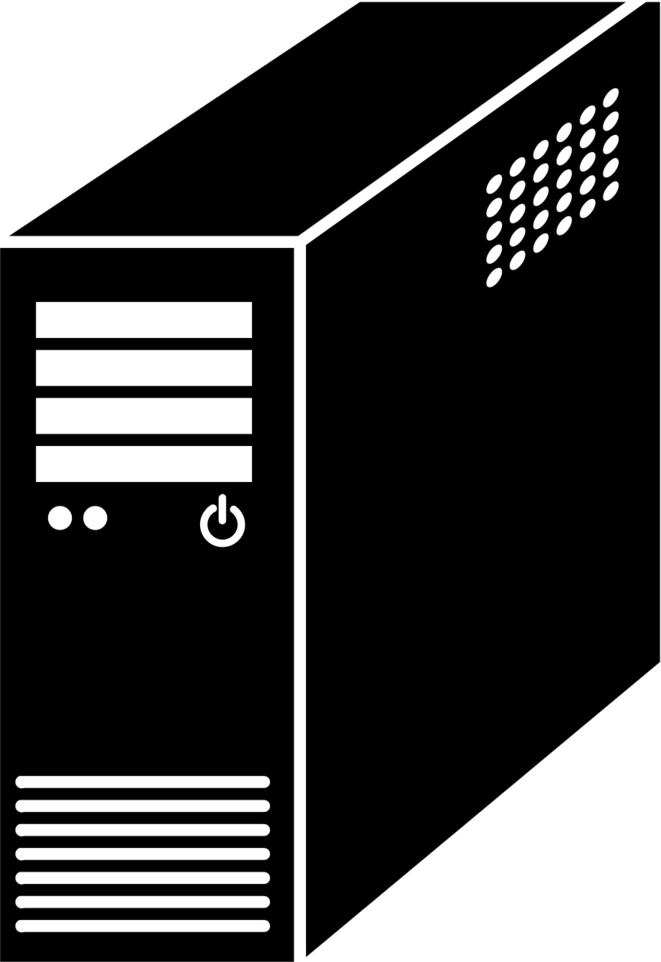 HTML Frames
Ability to tie multiple separate URLs together on one page
Used in the early days to provide a banner or navigation element
frameset
<frameset cols="85%, 15%">
  <frame src="frame1.html" name="frame_1">
  <frame src="frame2.html" name="frame_2">
  <noframes>
    Text to be displayed in browsers that do not support frames
  </noframes>
</frameset>
The Frames
frame1.html
I am frame 1
frame2.html
I am frame two
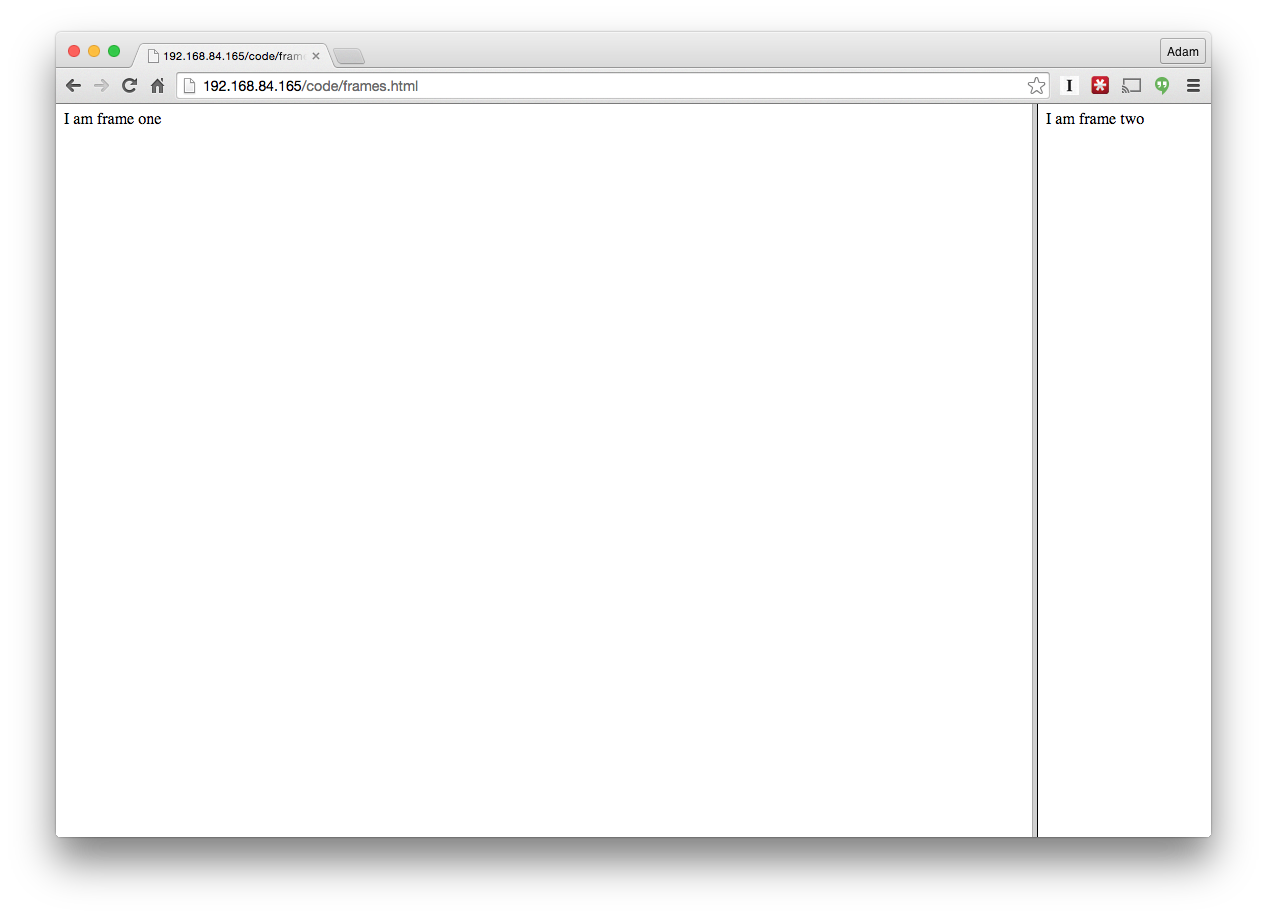 iframes
Inline frames
Similar to frames, but does not need a frameset
<iframe src="frame1.html" name="frame_1" frameBorder="0"></iframe>
<iframe src="frame2.html" name="frame_2" frameBorder="0"></iframe>
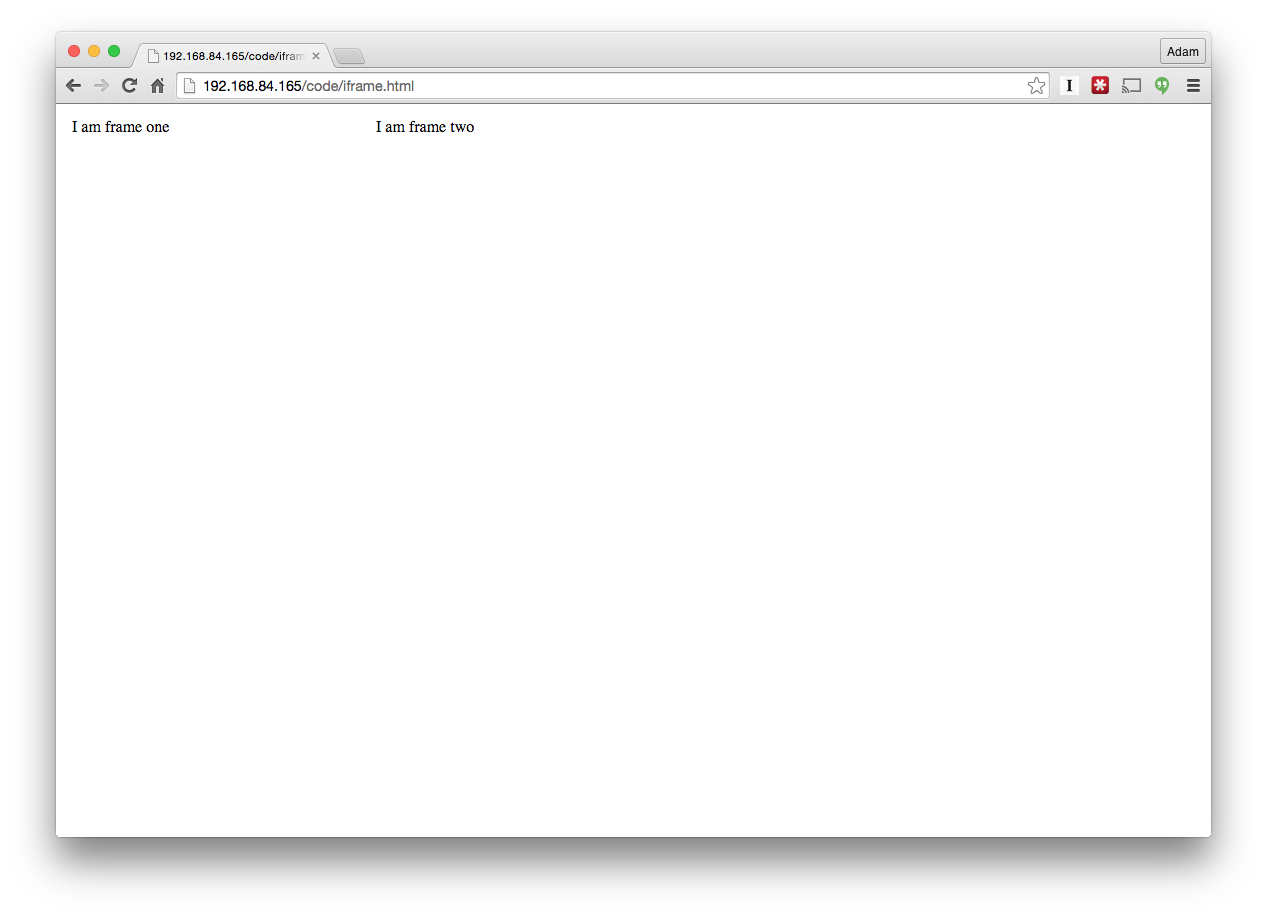 JavaScript Security
Browsers are downloading and running foreign (JavaScript) code, sometimes concurrently
The security of JavaScript code execution is guaranteed by a sandboxing mechanism (similar to what we saw in Java applets)
No access to local files
No access to (most) network resources
No incredibly small windows
No access to the browser's history
…
The details of the sandbox depend on the browser
Same Origin Policy (SOP)
Standard security policy for JavaScript across browsers
Incredibly important to web security
If you learn only one thing from this class, let it be the Same Origin Policy
Every frame or tab in a browser's window is associated with a domain
A domain is determined by the tuple: <protocol, server, port> from which the frame content was downloaded
Code downloaded in a frame can only access the resources associated with that domain
If a frame explicitly includes external code, this code will execute within the SOP
On adamdoupe.com, the following JavaScript code has access to the <http, adamdoupe.com, 80> SOP
<script src="https://ajax.googleapis.com/ajax/libs/jquery/1.11.2/jquery.min.js"></script>
Web Security Model
Same Origin Policy (SOP)
Technologies
URI
Percent Encoding
HTTP Request
HTTP Response
HTTP Authentication
HTML
HTML Character References
Form Urlencoding
Cookies
CGI
ASP
Servlets
JSP
PHP
SQL
SOP